Philippians 4v10-20 Giving and receiving
Why did Paul write these verses?
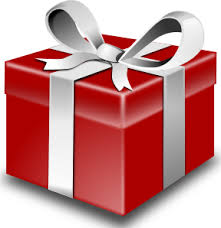 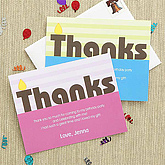 Philippians 4v10-20
10 I rejoiced greatly in the Lord that at last you renewed your concern for me. Indeed, you were concerned, but you had no opportunity to show it. 11 I am not saying this because I am in need, for I have learned to be content whatever the circumstances. 12 I know what it is to be in need, and I know what it is to have plenty. I have learned the secret of being content in any and every situation, whether well fed or hungry, whether living in plenty or in want. 13 I can do all this through him who gives me strength.
Philippians 4v10-20
14 Yet it was good of you to share in my troubles. 15 Moreover, as you Philippians know, in the early days of your acquaintance with the gospel, when I set out from Macedonia, not one church shared with me in the matter of giving and receiving, except you only; 16 for even when I was in Thessalonica, you sent me aid more than once when I was in need. 17 Not that I desire your gifts; what I desire is that more be credited to your account.  18 I have received full payment and have more than enough. I am amply supplied, now that I have received from Epaphroditus the gifts you sent.
Philippians 4v10-20
They are a fragrant offering, an acceptable sacrifice, pleasing to God. 19 And my God will meet all your needs according to the riches of his glory in Christ Jesus.
20 To our God and Father be glory for ever and ever. Amen.
Phil 4v10-20 – thank you letter
What does Paul tell us about their giving?
Delayed – v10
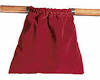 Consistent – v15-16
Costly – 2 Cor 8v1-3
2 Cor 8v1-3 – Macedonian generosity
“And now, brothers and sisters, we want you to know about the grace that God has given the Macedonian churches. 2 In the midst of a very severe trial, their overflowing joy and their extreme poverty welled up in rich generosity. 3 For I testify that they gave as much as they were able, and even beyond their ability.”
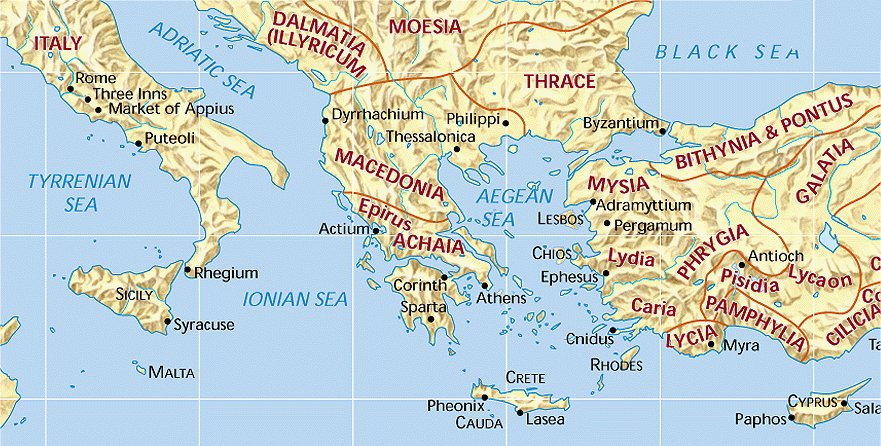 Phil 4v10-20 – thank you letter
What does Paul tell us about their giving?
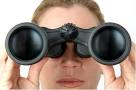 Far sighted – v16
Gospel focused – v15,
2 Cor 11v7-9
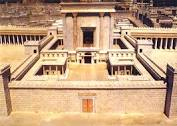 Temple building! 
2 Cor 8v3-4
Phil 4v10-20 – thank you letter
What do we learn about Paul in this letter?
I have learned to be content
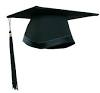 V11 “by experience” – Stoic’s ideas
V12 “by revelation” – Pagan’s word
V13 “self sufficient through Christ’s sufficiency”
Phil 4v10-20 – thank you letter
What do we learn about Paul in this letter?
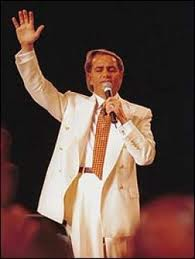 Not about the money – v14
Not about the money – v17
Not about the money – v18
It was from God – v13, v19
Phil 4v10-20 – thank you letter
What do we learn about God in this letter?
He provides for His work – v13
He delights in this worship – v18b
He rewards the giver – v17, 19